Hyper-V Networking Best practice
Carsten Rachfahl
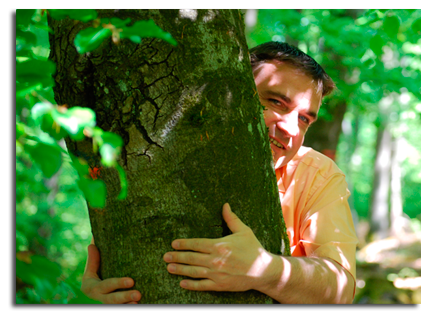 About Me
Carsten Rachfahl  @hypervserver http://www.hyper-v-server.de
CTO of Rachfahl IT-Solutions GmbH & Co. KG
working in IT for 23 years (experience with computer for more than 30 years)
I‘m blogging, podcasting, video casting and tweeting about Microsoft Private Cloud
Microsoft MVP for Virtual Machine
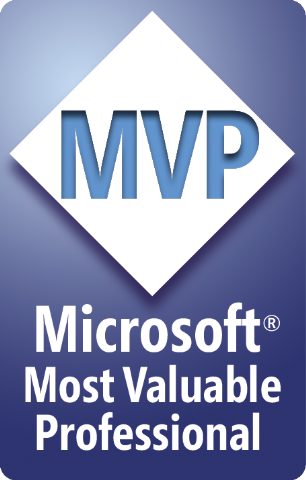 Agenda
Some Hyper-V and networking basics
Networking in Hyper-V Cluster
Networking in Hyper-V vNext
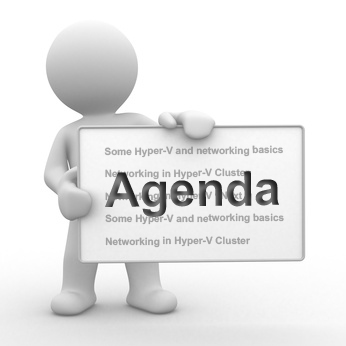 [Speaker Notes: Only a Developer VM maybee need not a Network]
Why is Networking so important?
Nearly every VM need a network 
Hyper-V Cluster is not really functional without a proper designed Network
I will speak about my „Hyper-V Networking Best Practices for Hyper-V R2 SP1”
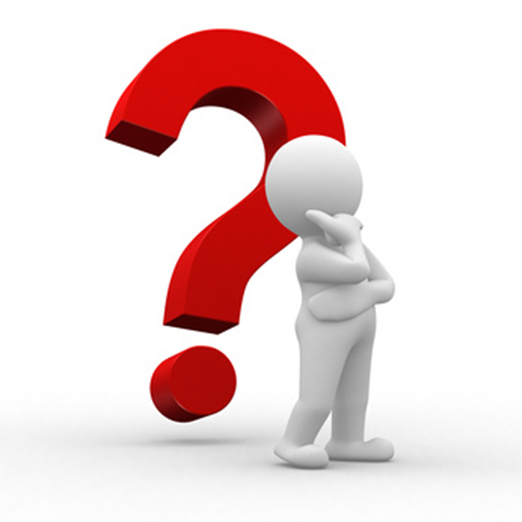 [Speaker Notes: Only a Developer VM maybee need not a Network]
Provided by:
Hyper-V Architecture
OS
ISV / IHV / OEM
VM Worker Processes
Microsoft Hyper-V
Microsoft / (XenSource)
Child Partitions
Parent Partition
Applications
Applications
Applications
Applications
User Mode
WMI Provider
VM Service
Linux Kernel
Windows Server 
2008 /R2
Windows mit Integrated Components
Non-Hypervisor Aware OS
Windows Server 2008 /R2
Windows Kernel
Windows
Kernel
VSP
Windows Kernel
Linux VSC
KernelMode
IHV Drivers
IHV Drivers
VSC
VMBus
VMBus
VMBus
Emulation
Windows Hypervisor
“Designed for Windows” Server Hardware
Hyper-V Network Switch
Host NIC
Virtual Machine
Root Partition
„stupid“ Layer 2 Switch
three Network Types:
Private
Internal
External
Physical NIC
VM NIC
VM NIC
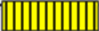 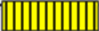 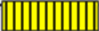 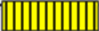 Virtual Machine
Virtual Switch
Physical Switch
Hyper-V Networking Settings
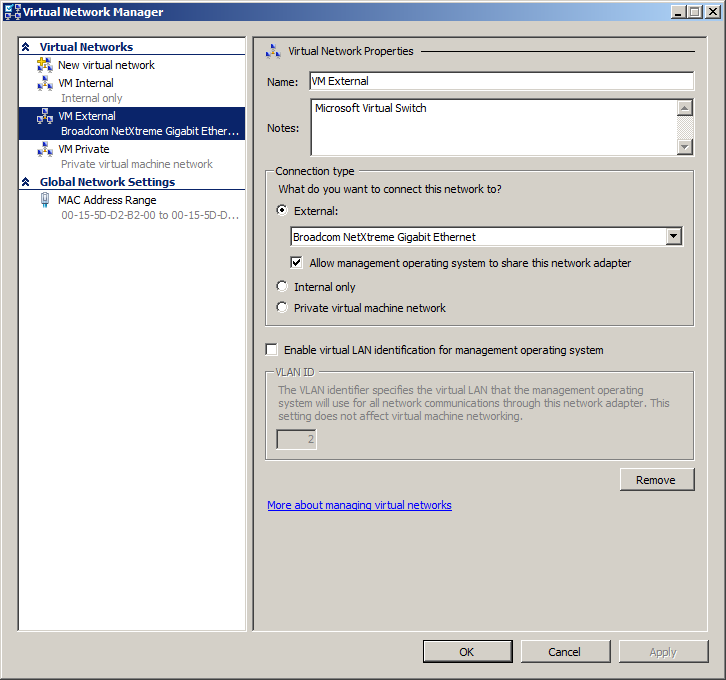 DEMO
NIC Optimization
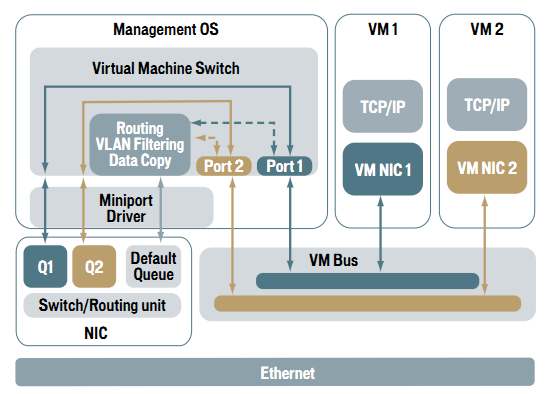 TCP Chimney Offload 
Jumbo Frames (up to 9000byte Packets) 
Receive Side Scaling (RSS)
Virtual Machine Queuing (VMQ)
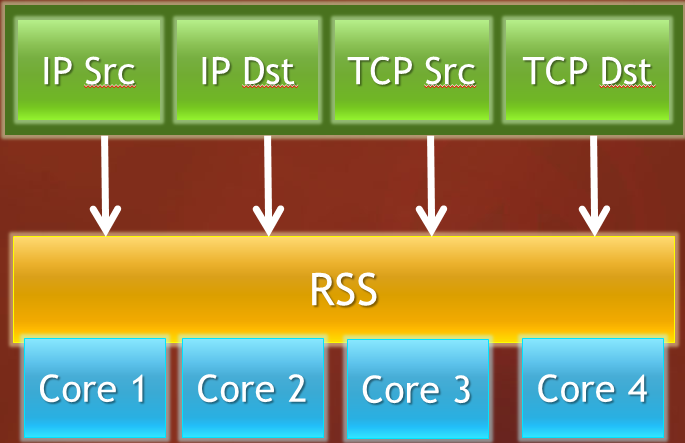 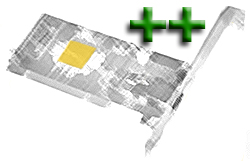 TCP Chimney NIC
Hardware TCP/IP Stack
ACK processing
TCP Reassembly
Zero copy on receive
NIC Teaming
Feature to combine multiple network connections to one logical 
no native Support in Window Server
NIC Vendors must provide Teaming capabilities
Active/Active or Active/Passive configuration
Some Teaming configurations need Switch support
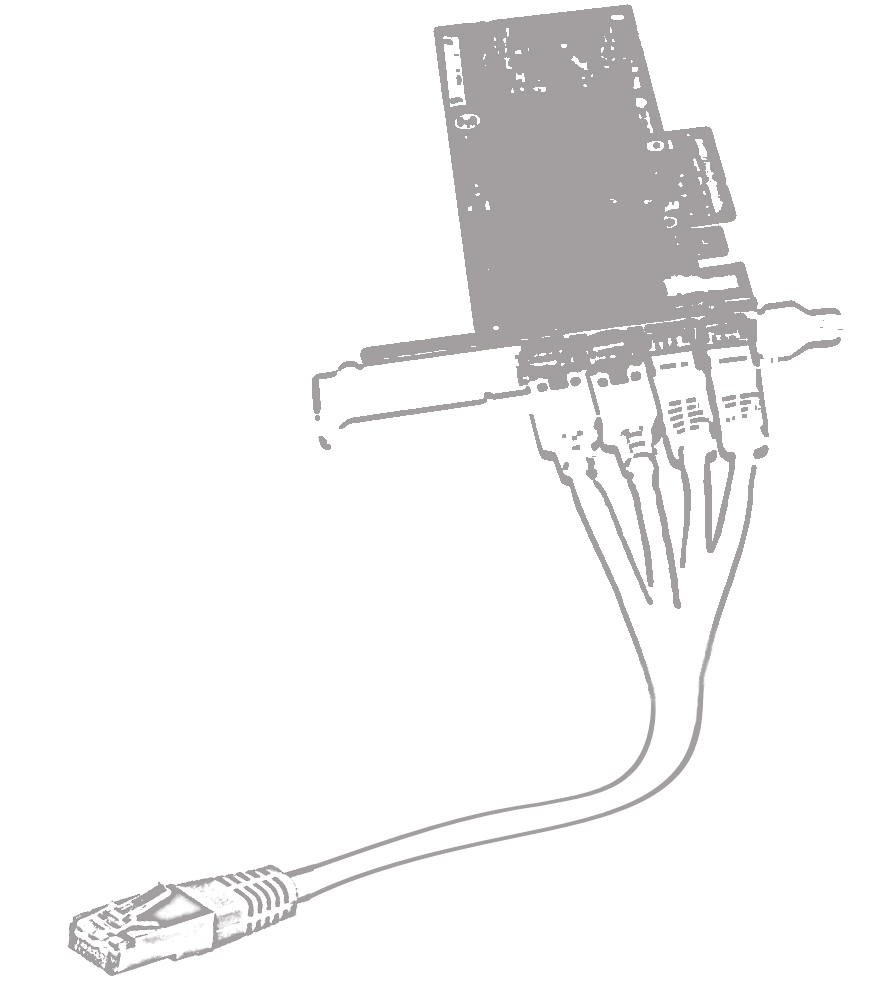 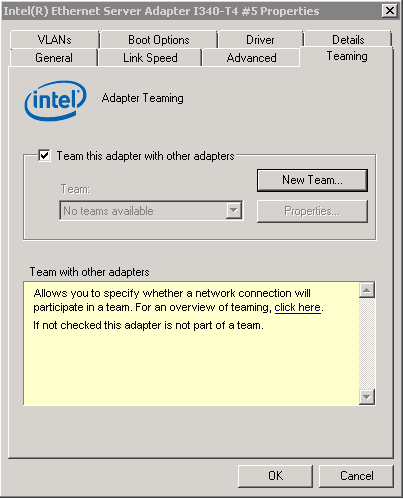 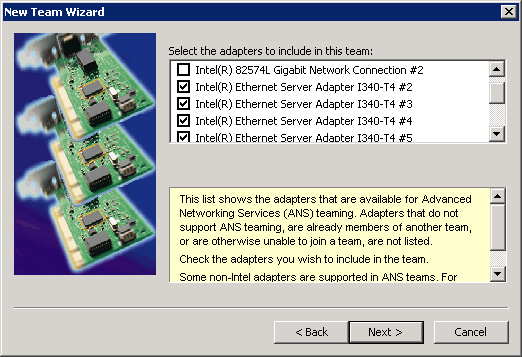 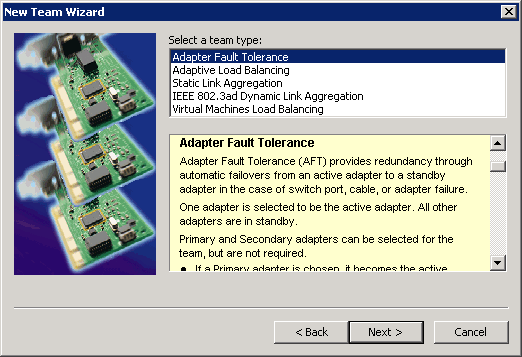 IPv4 and IPv6
IPv4 is fully supported
IPv6 is fully supported
Microsoft tests everything with IPv6 enabled
when you use IPv6 think about VLANs
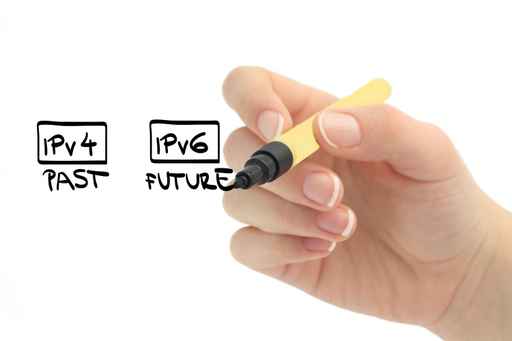 VLAN
VLAN (virtual LAN) segment traffic in a switched environment
VLAN Support for Parentpartition is set in the Hyper-V Switch
VLAN Support for VM is set on NIC
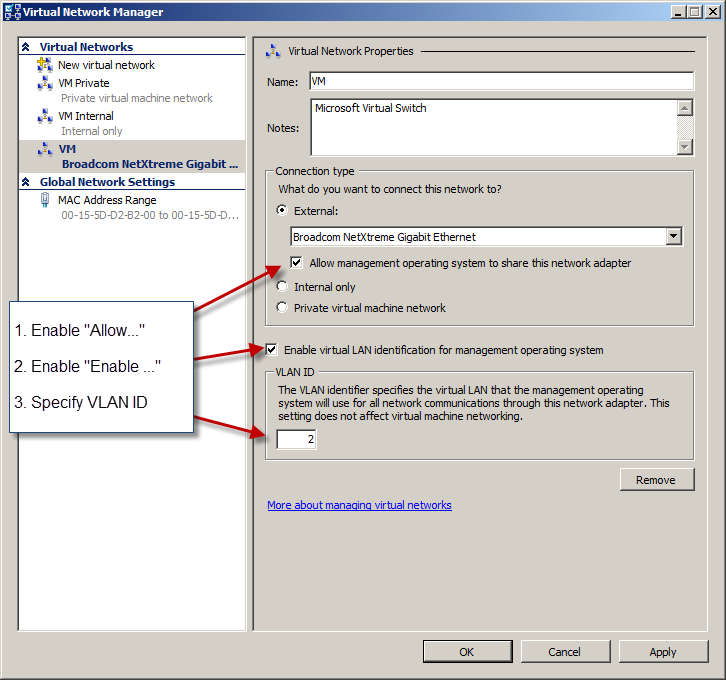 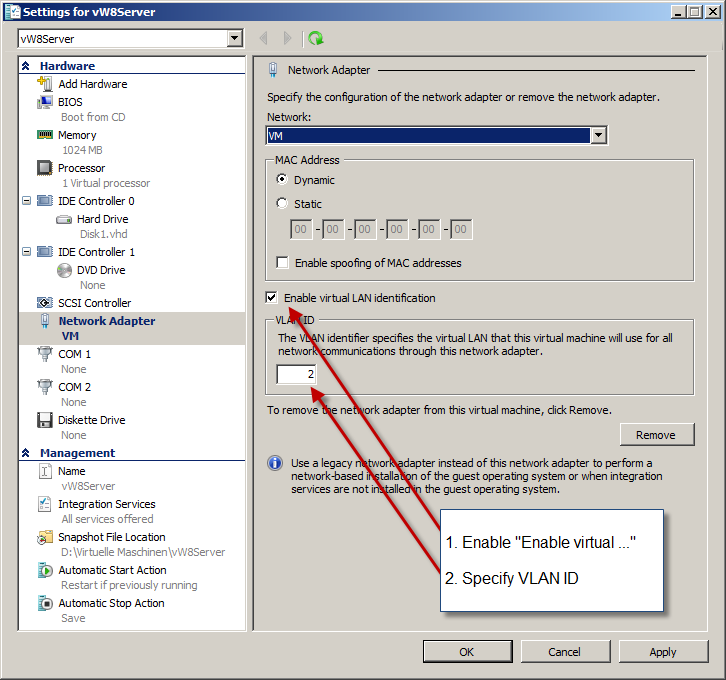 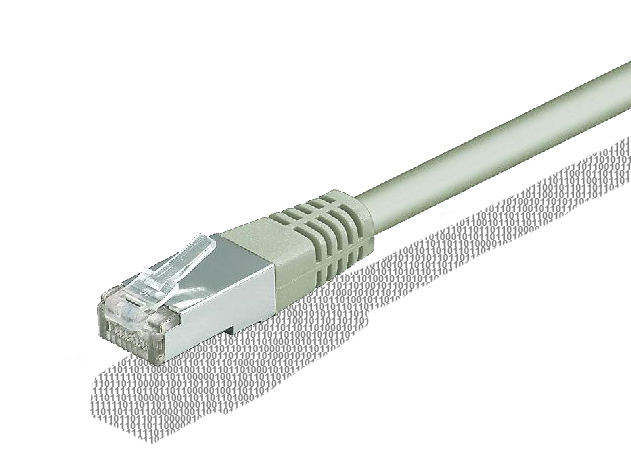 Features compatibility matrix
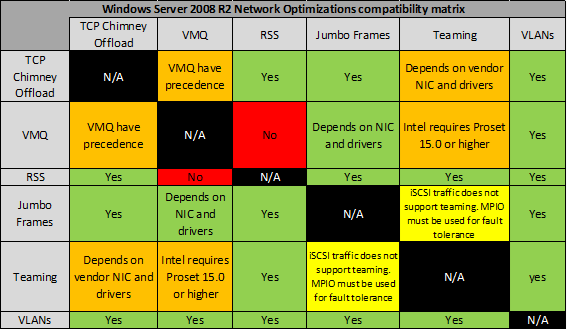 From Cristian Edwards Blog: http://blogs.technet.com/b/cedward/
Management Network
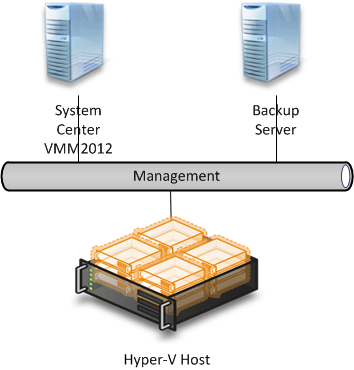 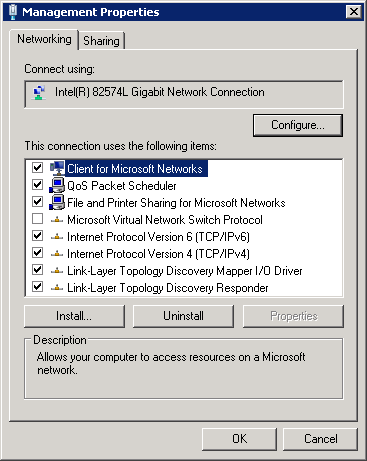 Public Network w/gateway
Normaly used for:
Backup
System Center Agents
Patching
Anti Virus
Cluster Communication
Protocol Bindings
VM Network
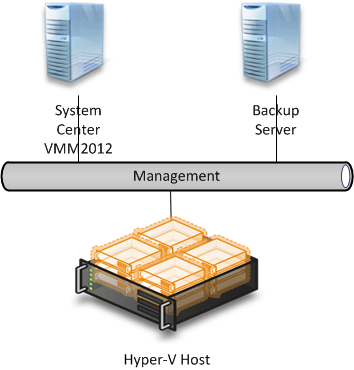 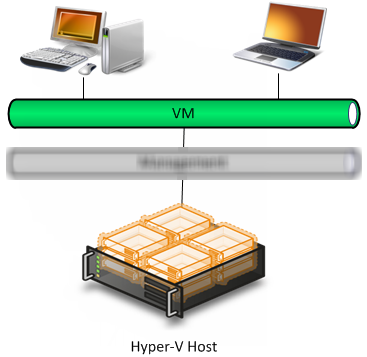 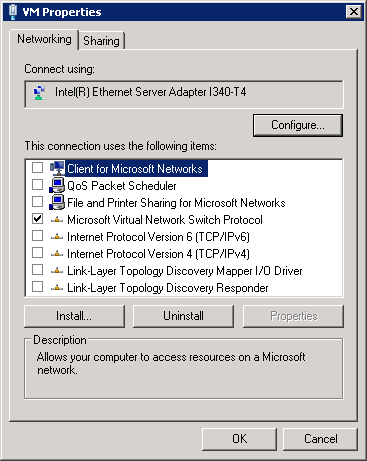 Connect VM workload with the public network
Only for VM traffic
No Protocols bound except „Switch Protocol“
iSCSI Network(s)
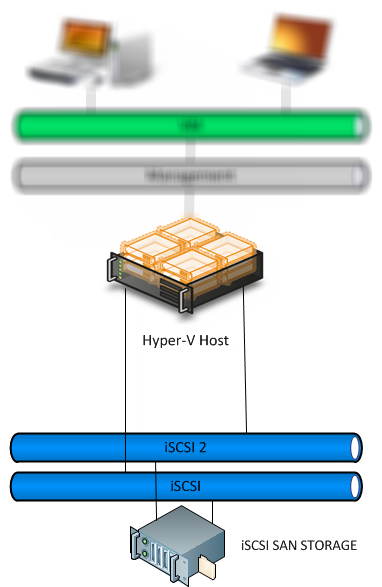 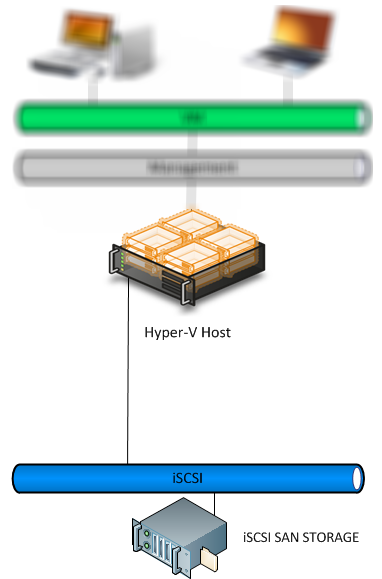 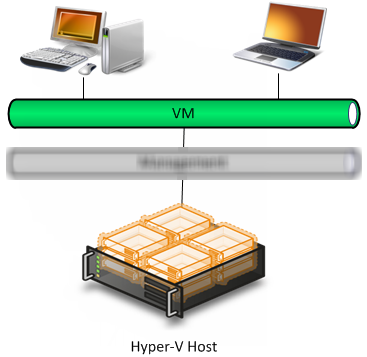 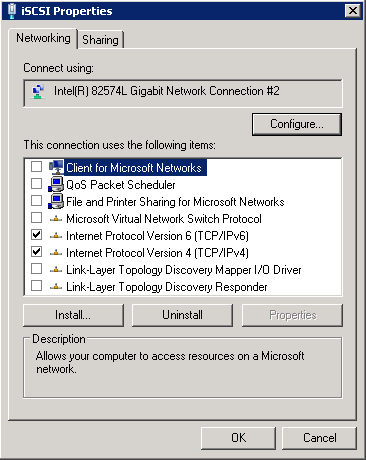 private Network connect Host with iSCSI SAN Storage
Teaming is not supported
for Redundancy and Performance use MPIO
Bindings: only IP
Hyper-V Cluster
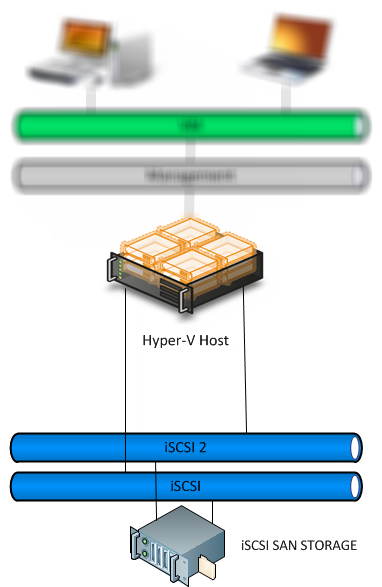 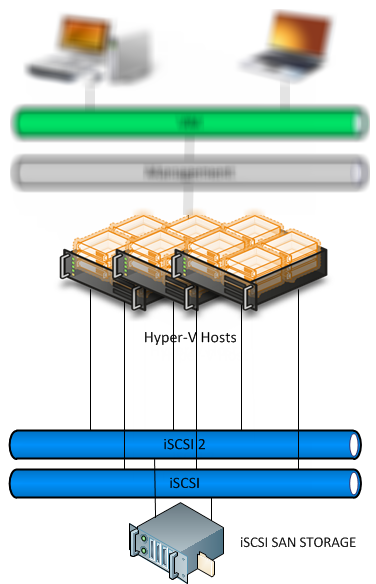 Hyper-V Cluster delivers „High Availability“
15 Nodes with 1000 VMs
Failover in case of problems
Livemigration to move running VMs to another Host
Heardbeat/CSV
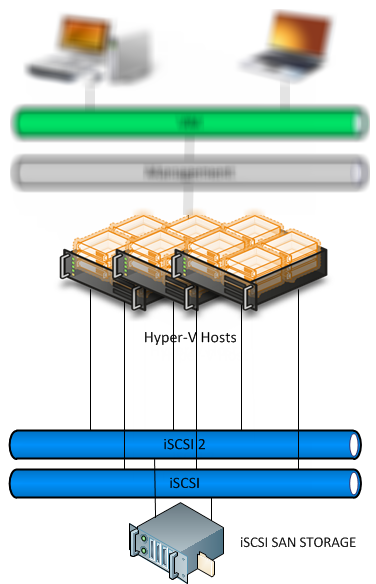 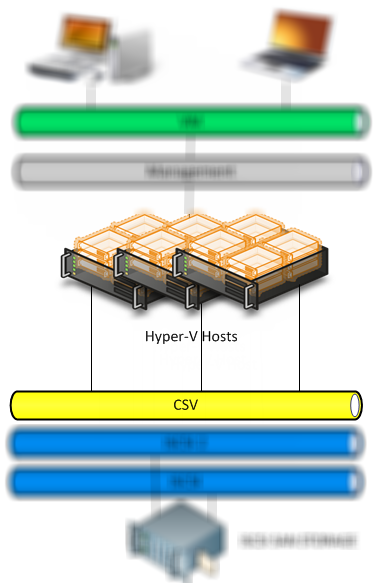 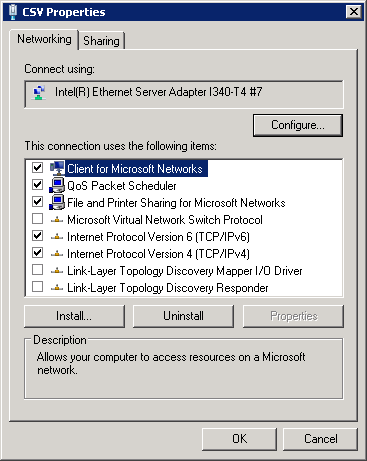 Used for Cluster Communication
Used for redirected I/O
SMB Bindings needed
Livemigration
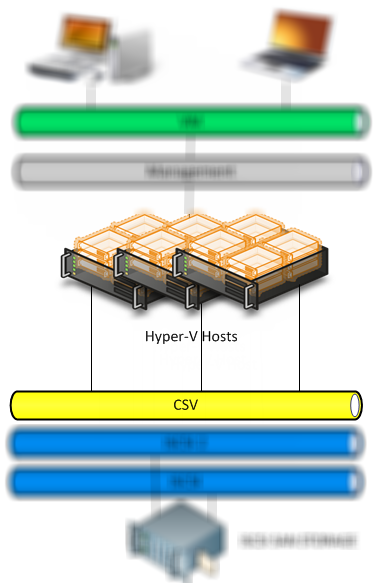 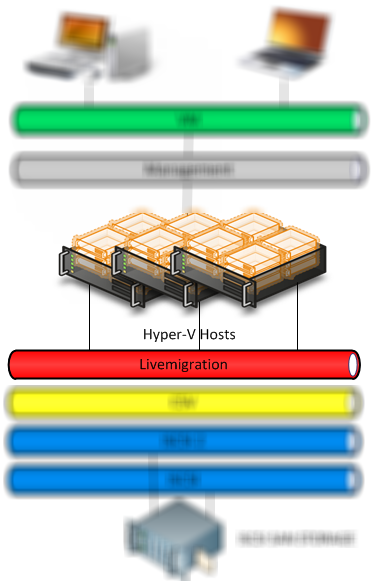 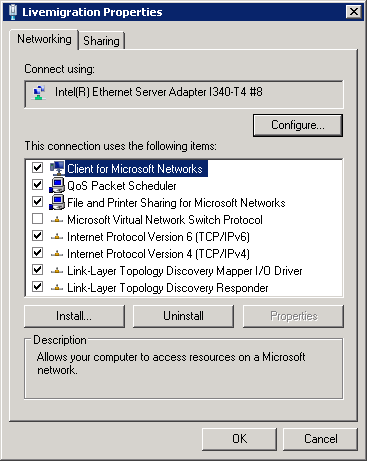 Livemigration moves a running VM to an other Host
Need a „big Pipe“ 
assume a VM with 4GB of Memory
      over 1Gbit = 8s*4 = 32s       over 10Gbit = 0,8s*4 = 3,2s
Bindings
Cluster Network Setting
How does the Cluster know with Network to use for what purpose?
CSV:Network with lowest Metric 
Heartbeat: on Cluster Network
Livemigration: Network on VM
Set the Network Order
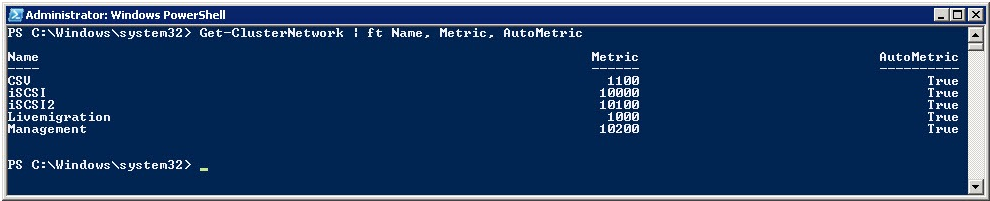 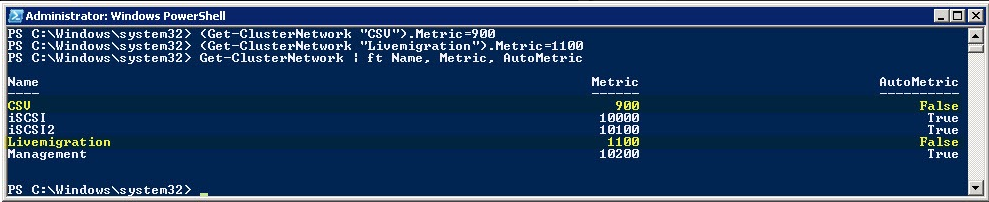 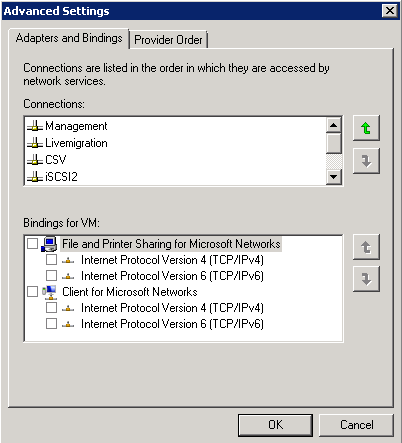 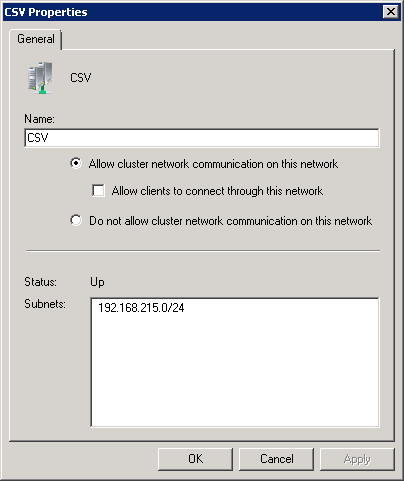 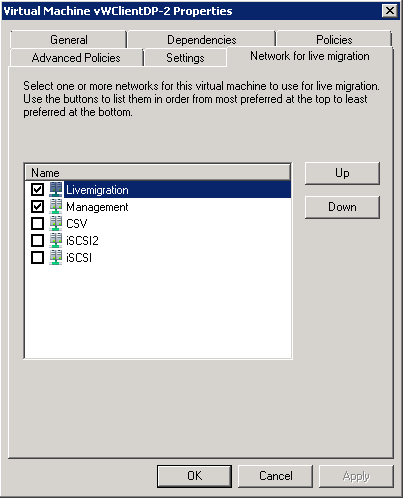 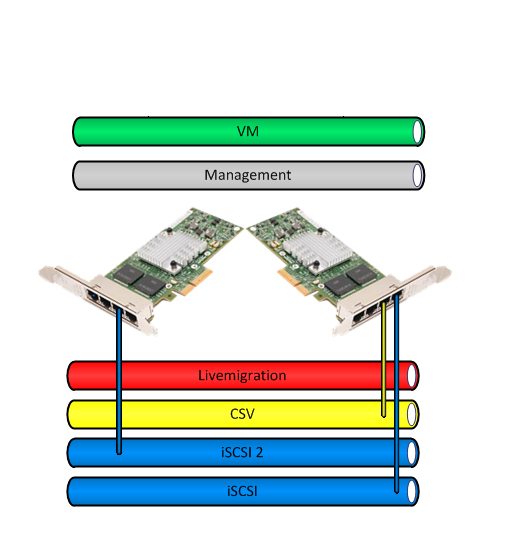 NIC balancing
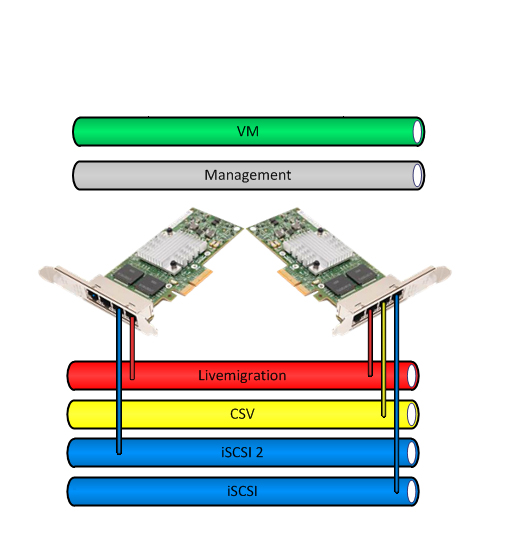 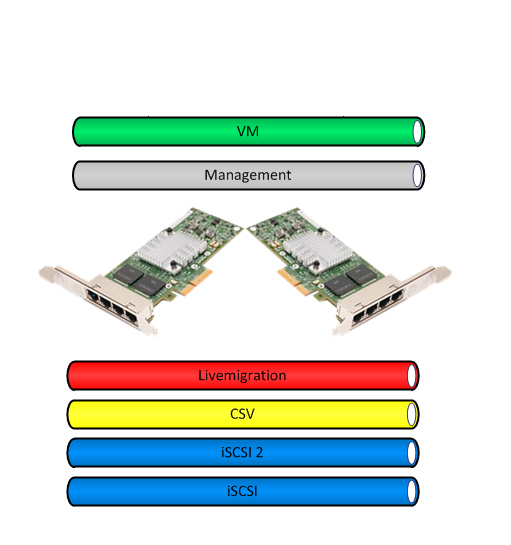 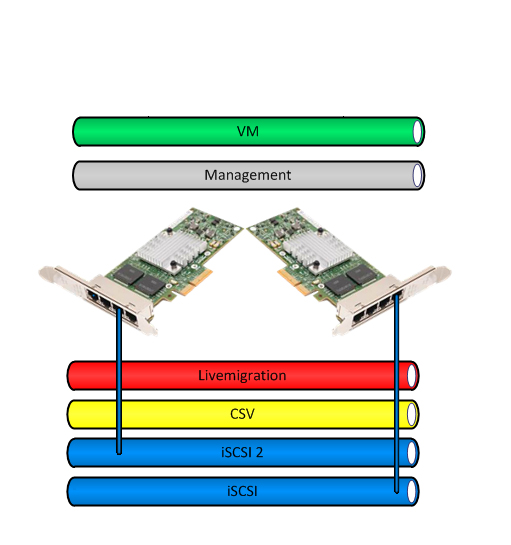 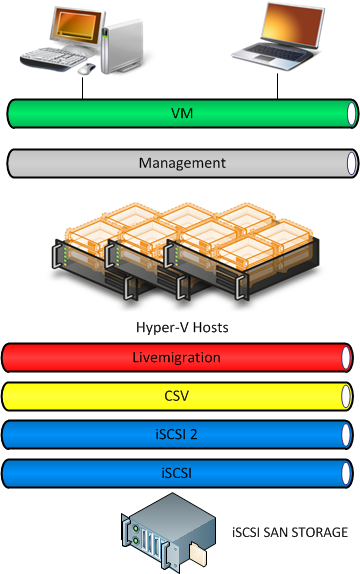 Think about port distribution across different NICs
Best practice with 2 NICs:
iSCSI and iSCSI2 with MPIO pluged into different NICs
CSV Network
Livemigration use Teaming pluged into different NICs
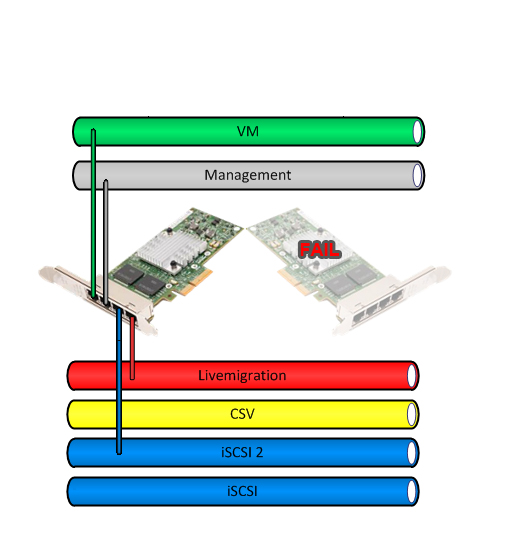 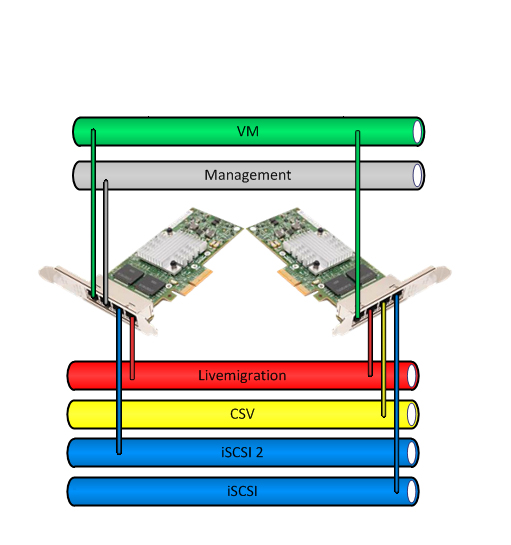 NIC balancing
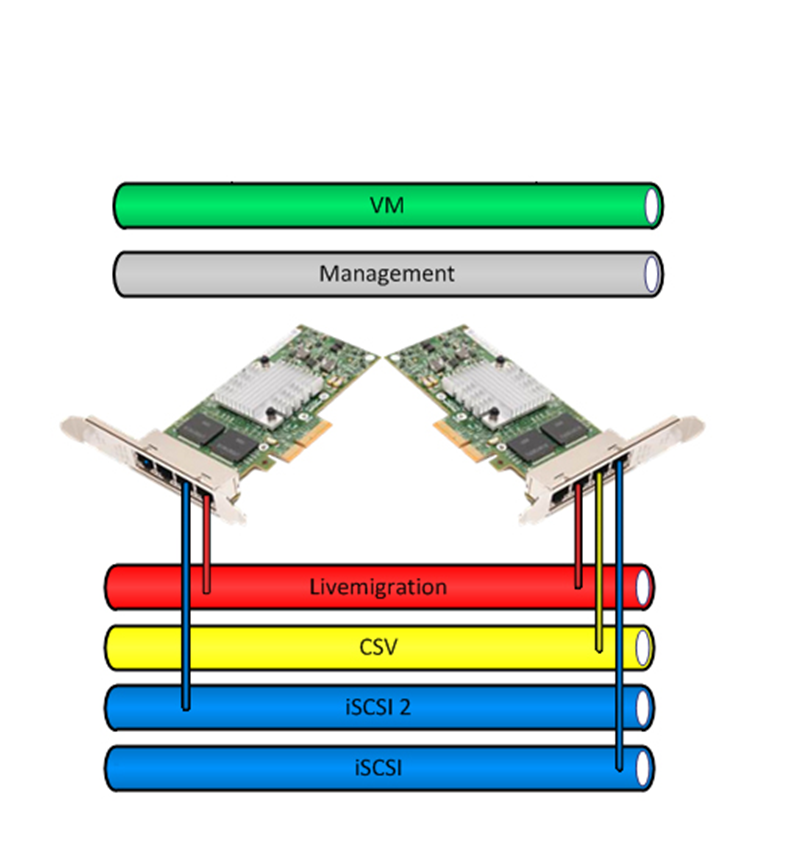 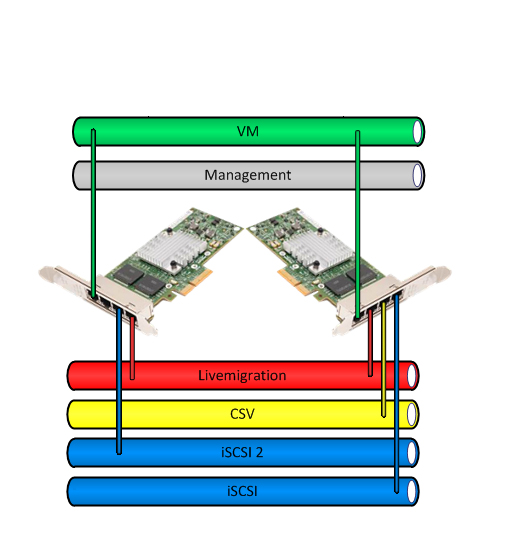 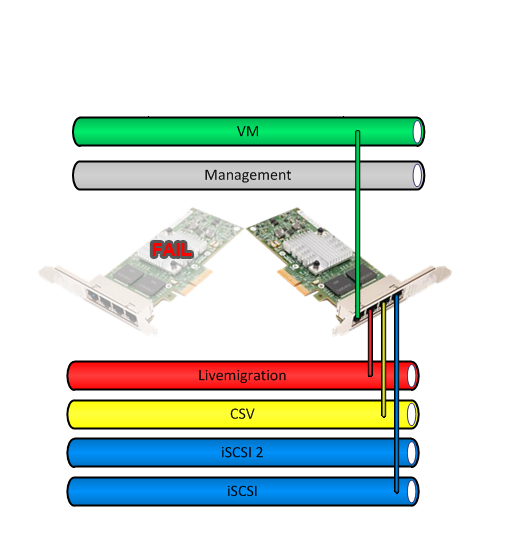 VM Network use Teaming pluged into different NICs
Management Network
four Port NIC <> four NICs
What if?
right NIC fails
left NIC fails
FAIL
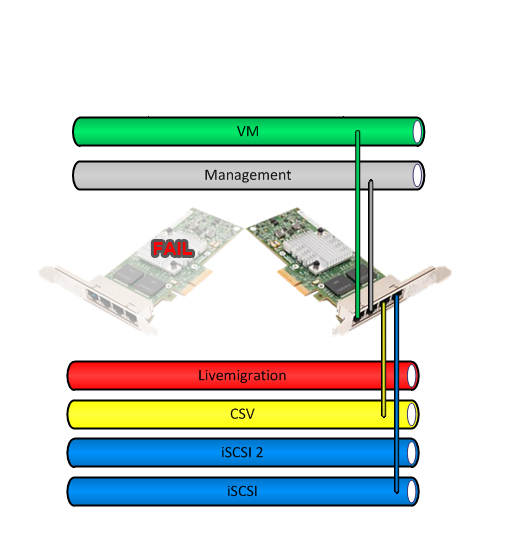 NIC balancing 2
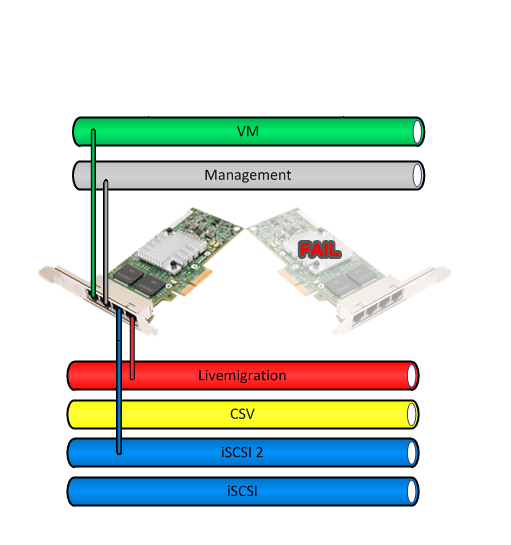 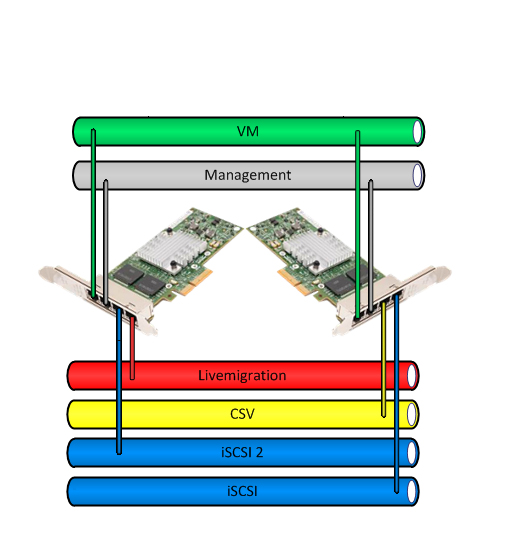 New Best Practice! 
Management use Teaming pluged in two NICs
What if?
right NIC fails
left NIC fails
10GBit
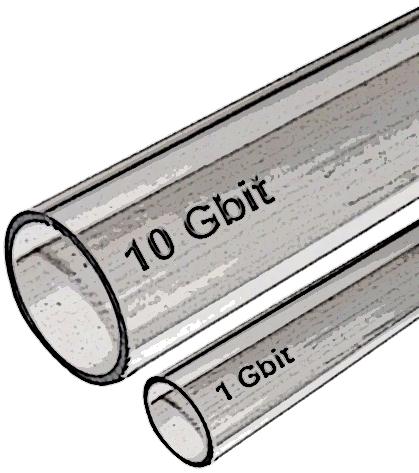 Bigger “pipe” is always better
I prefer 10GB over NIC Teaming
Livemigration and VM Network will profit most
CPU usage! Use NIC Offload capabilities!
Hyper-V Cluster Networking
Demo
Hyper-V vNext
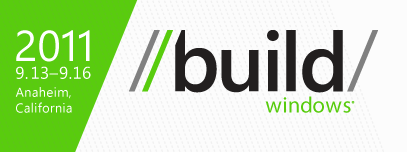 //build/ Conference www.buildwindows.com
On Microsoft Channel9 are 275 session videos
Podcast and Presentation about “Hyper-V in Windows 8”
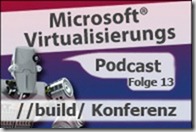 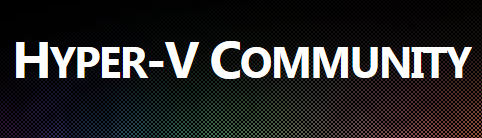 Hyper-V vNext
native NIC Teaming support in „Windows 8“
SMB2.2 Multichannel and Direct (RDMA)
Single-Root I/O Virtualization (SR-IOV)
vFC for Guest Cluster
NIC Offloading:
Dynamic VMQ (D-VMQ)
Receive Segment Coalescing (RSC)
IPsec Offloading
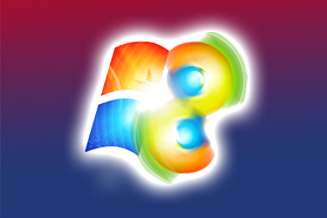 Hyper-V extensible Switch
Many enhancements
Unified tracing / Port Mirroring
Network Virtualization
VM Mobility
PVLAN
Port ACLs + DHCP Guard
Minimum and Maximum Bandwidth
Extensible through 3rd party vendors
Cisco Nexus V1000 Switch
5nine vFireWall with Antivirus
inMon sflow Traffic Monitoring
NEC OpenFlow for Hyper-V
Broadcom Hyper-V Switch Extension
Virtual Machine
Virtual Machine
Physical NIC
Host NIC
VM NIC
VM NIC
Root Partition
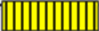 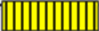 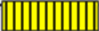 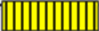 Extension Protocol
Virtual Switch
Extension
Capture Extensions
Egress Traffic
Ingress  Traffic
WFP Extensions
Extension
Filtering Extensions
Forwarding Extension
Extension
Extension
Extension Miniport
Where to learn more?
On our blog you will find an post with more information's about this talk

http://www.hyper-v-server.de/TECconf
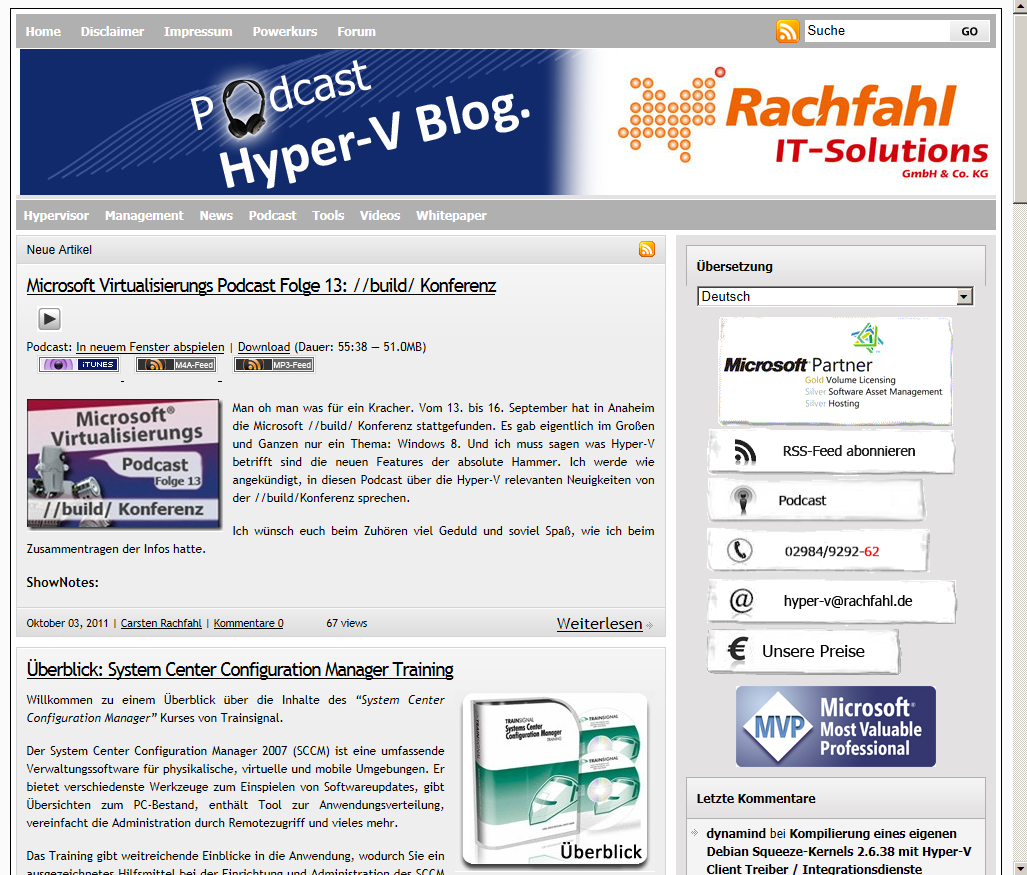 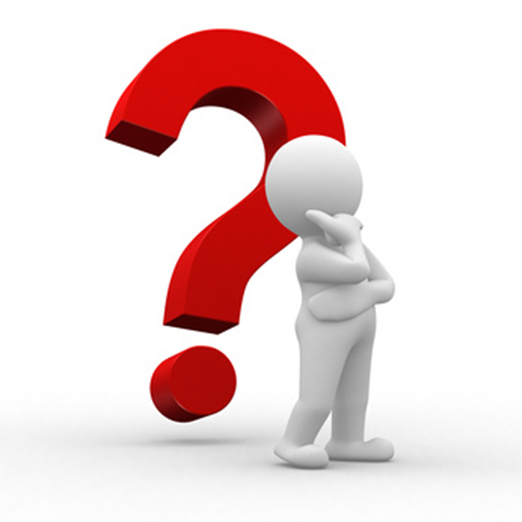 Questions?